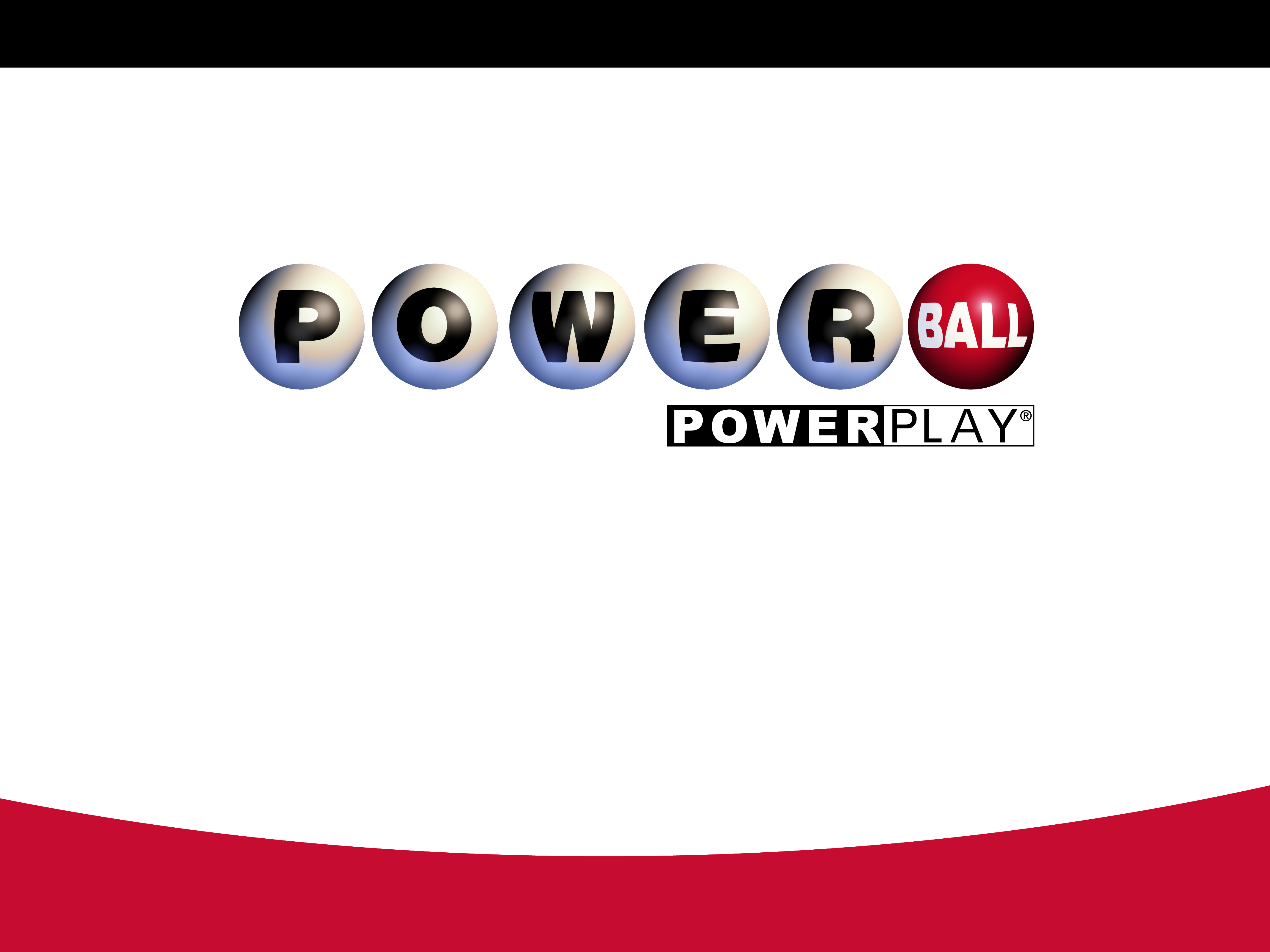 THE  POWER OF
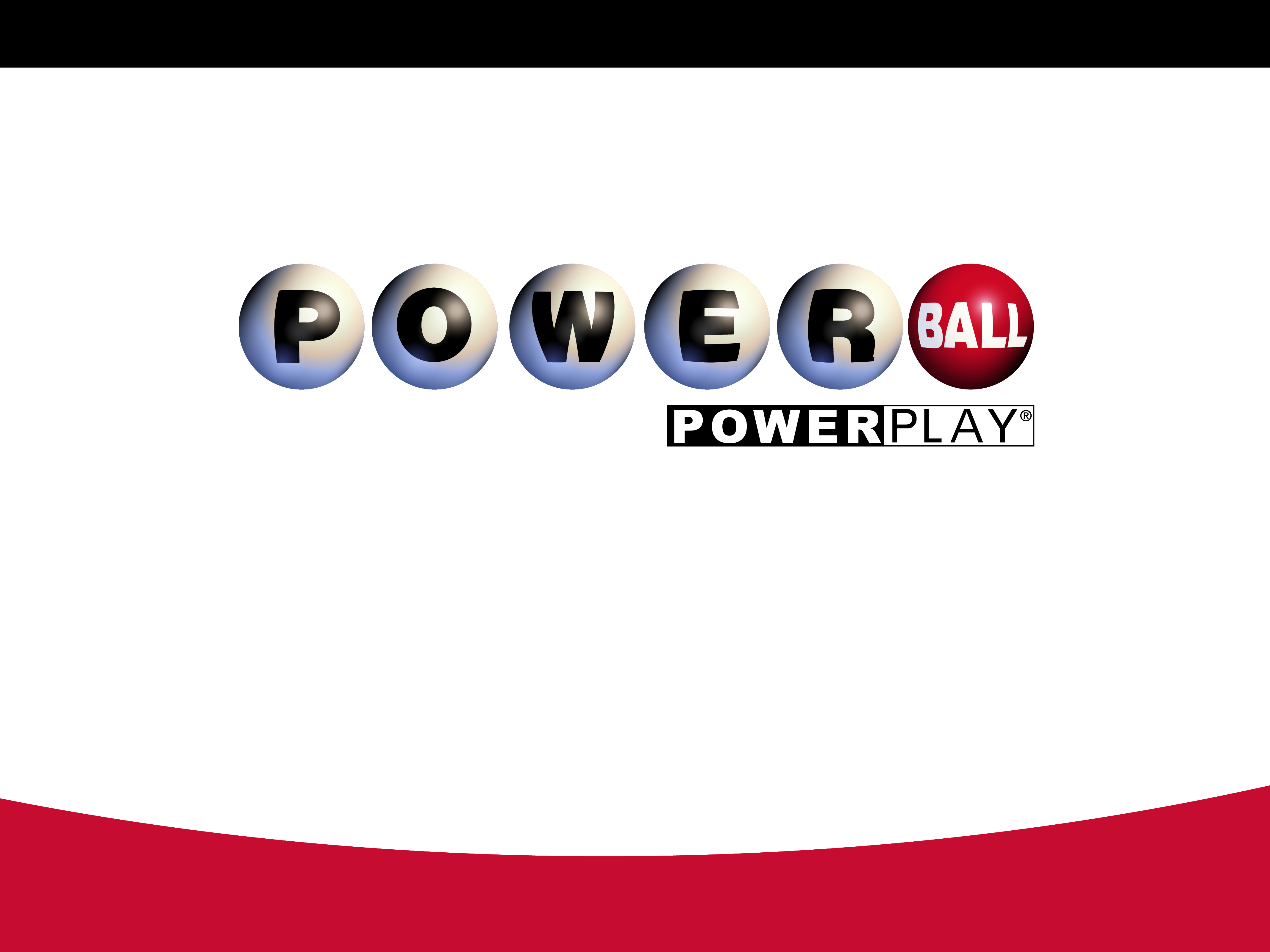 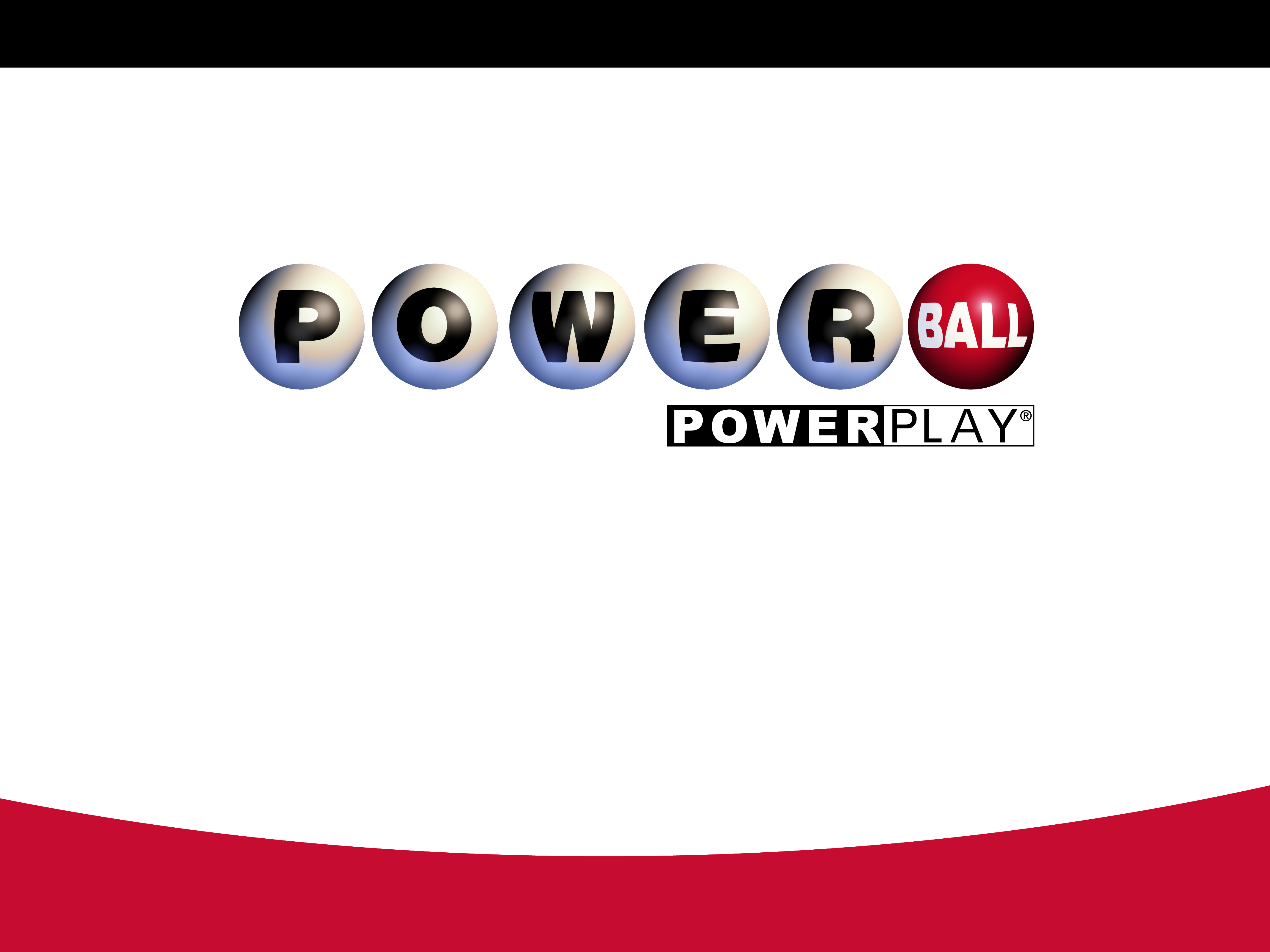 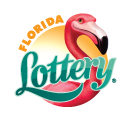 Tom Delacenserie
Secretary, Florida Lottery
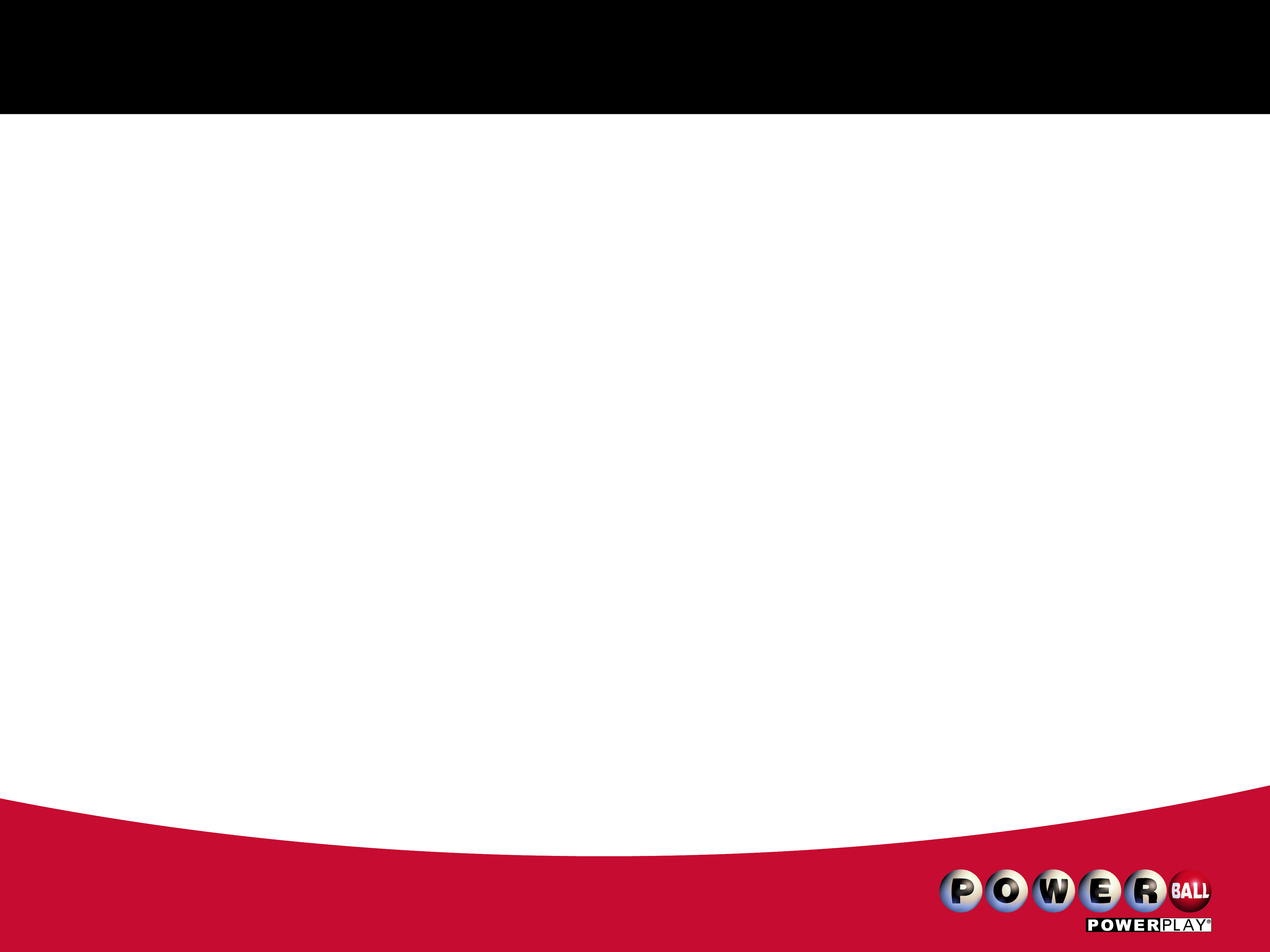 What it’s Like to be Part of the National Consciousness
Superbowl, Olympics, World Cup Soccer 
  Christmas, 4th of July, Halloween
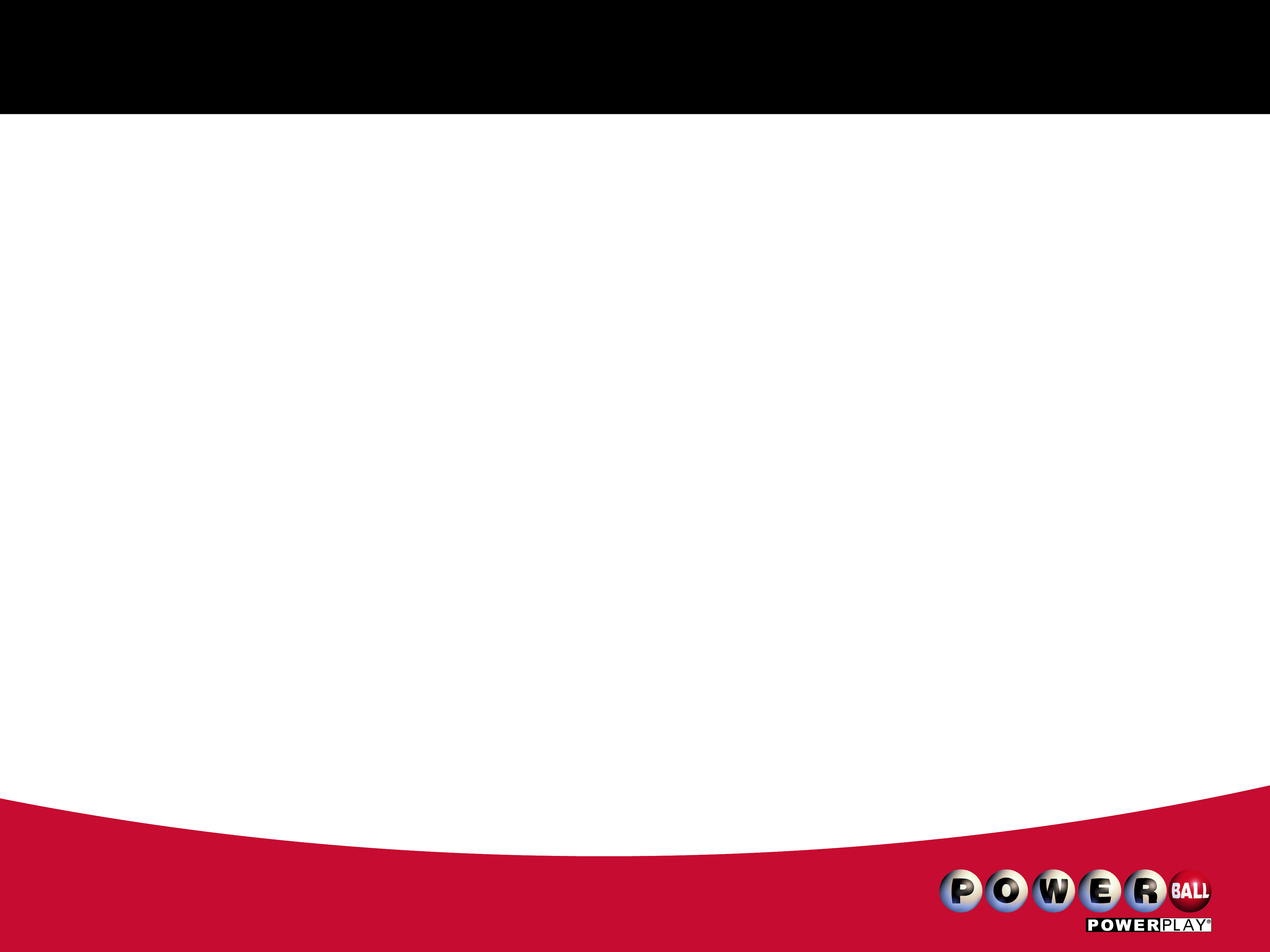 How is Powerball Different
A product sold at retail
 Already part of the National Consciousness
 Awareness potential intensifies nationally/worldwide 
  At peak on 1/13/16, The Florida Lottery recorded hourly draw  
   sales of $1,780 per second, sales of $106,829 per minute and sales     
   of $6,409,731 per hour. Total draw sales for the day were $55,195,858   
   and  total sales for the draw were $108,097,227.
 Media comes to us - $100M estimated free advertising – last               
  two weeks of record jackpot.
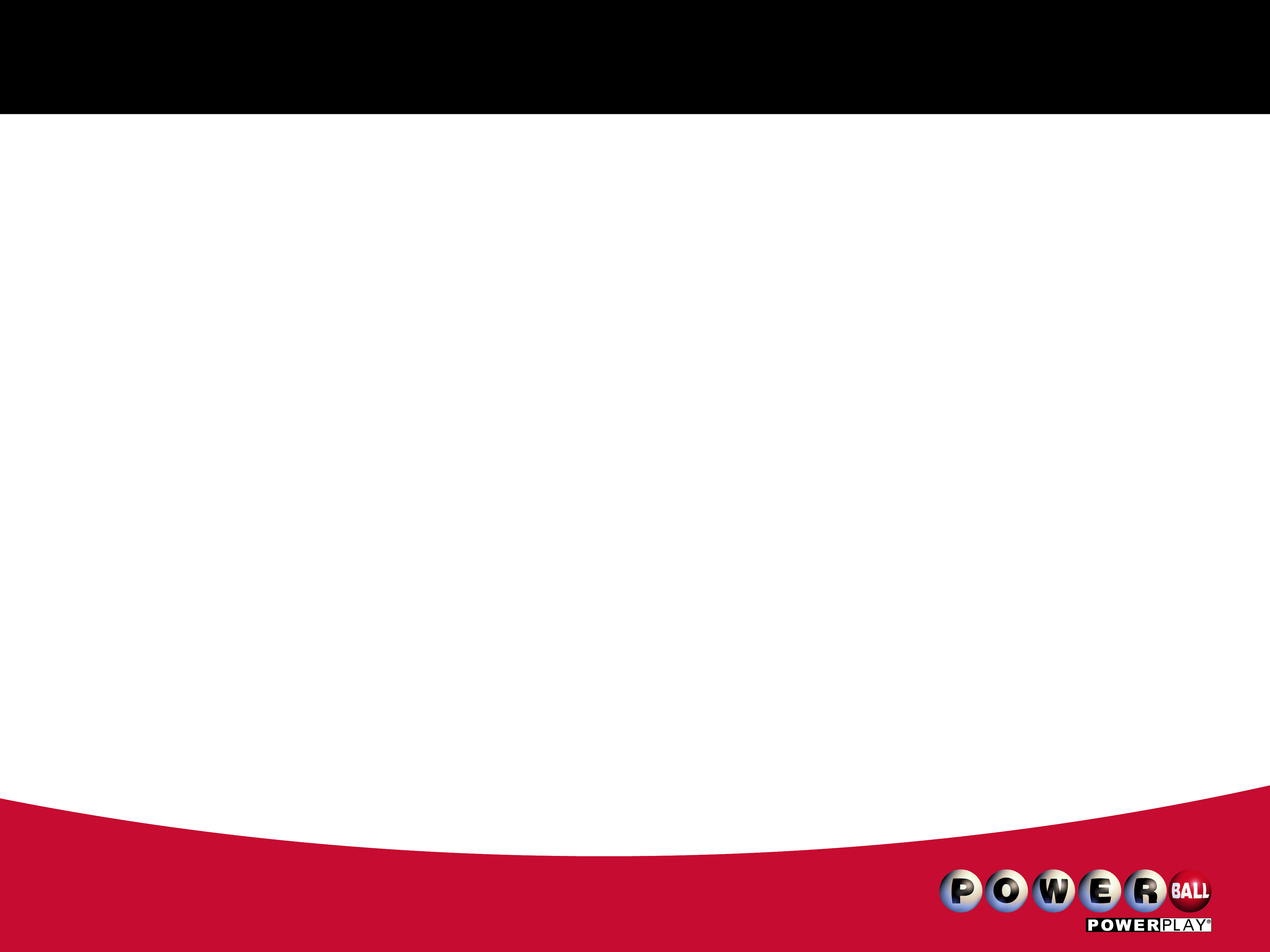 What a Record Looks Like
Peak hours (6 p.m. to 7 p.m. on 1/13/16):
Sales Per Hour		$6,409,731	Tickets Per Hour 	2,980,525
Sales Per Minute		   $106,829	Tickets Per Minute	     49,675
Sales Per Second	       $1,780	Tickets Per Second	          828	
 Final Day (1/13/16):
Sales 				    $55,484,630	Tickets 	                25,776,655
 Total Roll Series (11/5/15-1/13/16):
Sales				 $283,678,124		Tickets 			  131,106,442
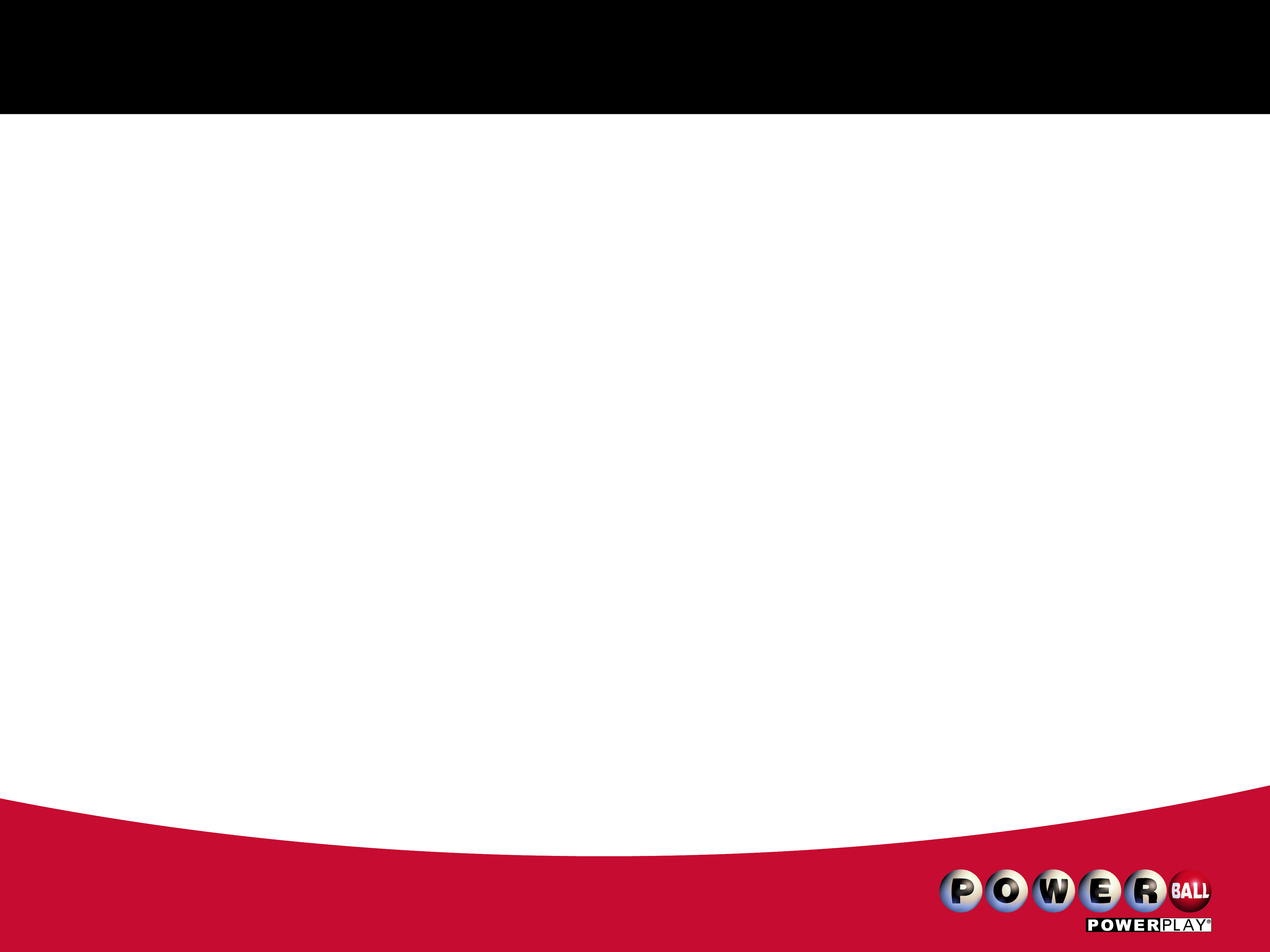 Luck – Results When Preparation Meets Opportunity
Continually reminds retailers of POWERBALL’S effect
  Some retailers doubled their average weekly total sales
  Some retailers erased 6 months of red ink
 All improved dollars going to their bottom line
 Discuss opportunities realized/lost – plan for next time
 Ride the crest of the wave long after the tsunami
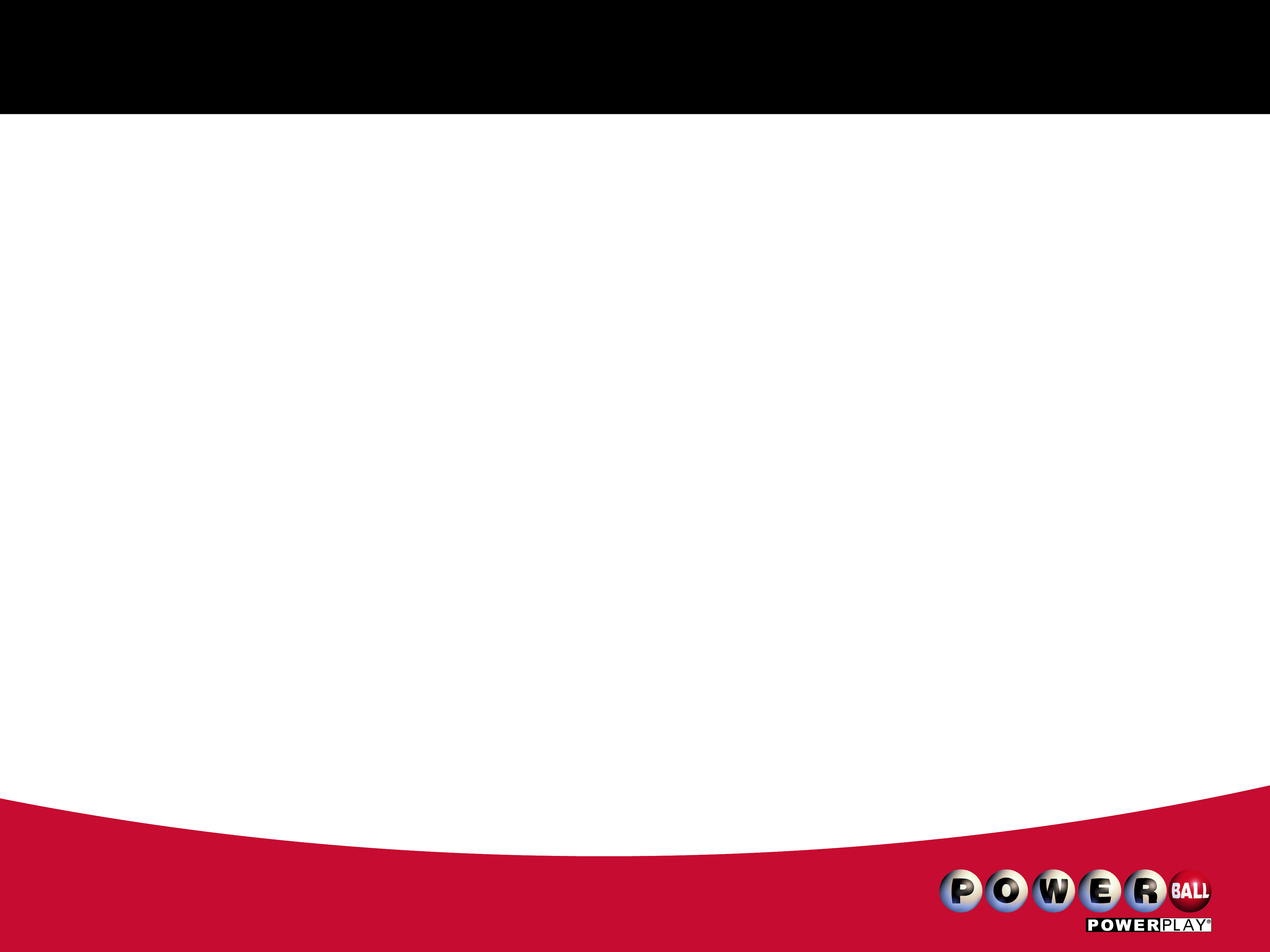 High Tide Raises All Ships
Use POWERBALL to keep the focus on the category
 Compare our success to other category growth, dollars per 
  square foot
 Increased awareness always increases sales
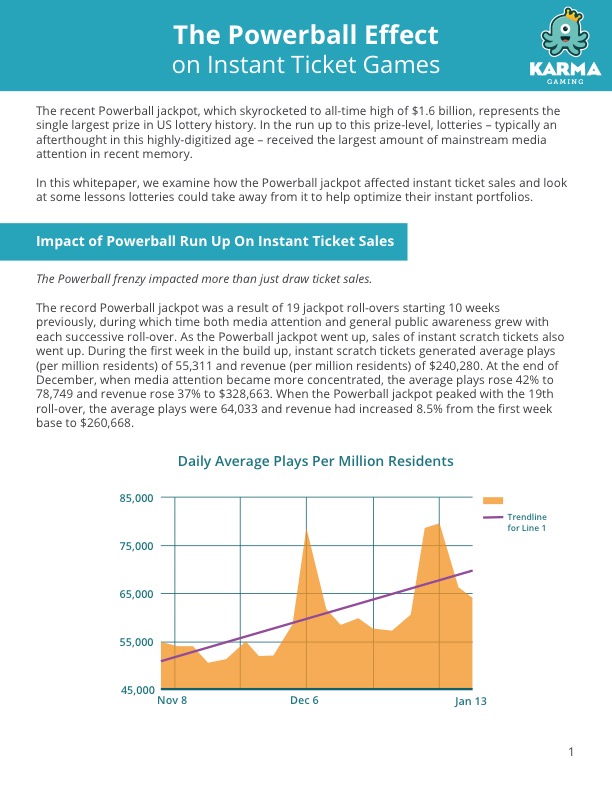